Unit – IV Direction & Communication 

संदेशवहन
व्याख्या

दोन किंवा दोन पेक्षा अधिक व्यक्तींमध्ये माहिती मते कल्पना भावना यांची होणारी देवाण-घेवाण म्हणजे संदेशवहन होय. – न्यूमन आणि समर

एका व्यक्तीने दुसऱ्या व्यक्तींशी अर्थपूर्ण समजेल आणि उमजेल अशाप्रकारे संबंध प्रस्थापित करणे याला संदेश म्हणून असे म्हणतात. – कुंटज आणि ओडोनेल

एका व्यक्तीच्या मनामध्ये असणारी कल्पना विचार भावना मते दुसऱ्याला समजेल अशी प्रक्रिया म्हणजे संदेशवहन होय.
Unit – III Organizing & Staffing


संदेशवहनासाठी आवश्यक घटक
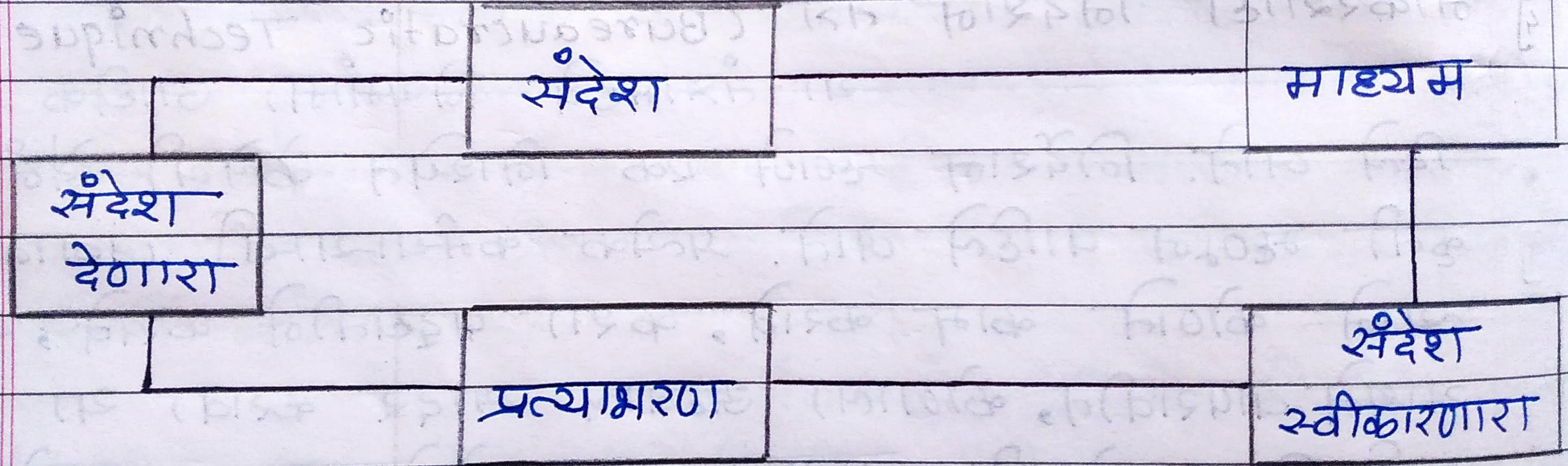 Unit – III Organizing & Staffing


संदेशवहनासाठी आवश्यक घटक
 

संदेश देणारा
संदेश
माध्यम
संदेश स्वीकारणारा
प्रत्याभरण
Thank u